Библиотеки, энциклопедии и словари в Интернете.
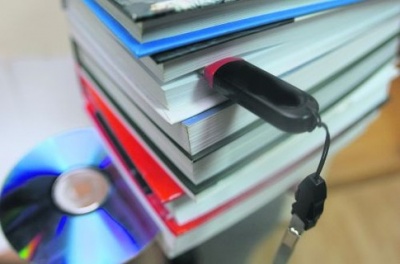 Электронные библиотеки
Электронная библиотека - информационная система, позволяющая хранить и использовать коллекции электронных документов, размещенных в самой системе, а также предоставлять доступ к ним через телекоммуникационные сети. 
Основные задачи ЭБ - объединение информационных ресурсов и эффективная навигация в них.
Электронные библиотеки
Типы ЭБ:
бумажная («аналоговая») с карточными каталогами 
гибридная, то есть «аналоговая» библиотека, имеющая компьютерный электронный каталог и электронную доставку документов 
электронная (цифровая) библиотека, в которой информация находится в электронном формате и к которой пользователь имеет непосредственный доступ
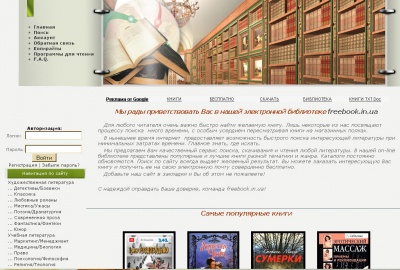 Энциклопедии в Интернете
Интернет-энциклопедия - это энциклопедия, действующая в Web-среде. Они делятся на две группы: 
- энциклопедии, написанные коллективом автором. Является аналогом бумажной энциклопедии, только перенесённой на Web-сервер. Примерами может служить энциклопедия «Кругосвет» или электронная версия «Православной энциклопедии». 
- энциклопедии, создающиеся её читателями и пользователями Интернета в соответствии с правилами отдельно взятого проекта.
Словари в Интернете
Онлайн-словарь - электронный словарь, размещённый в Интернете. 
Типы словарей:
авторские словари, полностью соответствующие своим бумажным вариантам пиратские словари,
 полученные путем сканирования авторских бумажных словарей, опубликованные без соблюдения авторских прав смешанные версии, когда в основе лежат как авторские, так и пиратские словари.
www.rsl.ruwww.elibrary.ruwww.wikipedia.orgwww.krugosvet.ruwww.translate.ru